A + B          C
2Al + 3Br2          2AlBr3
Types of Oxidation-Reduction Reactions
1. Combination Reactions
A combination reaction is a reaction in which two or more substances combine to form a single product.
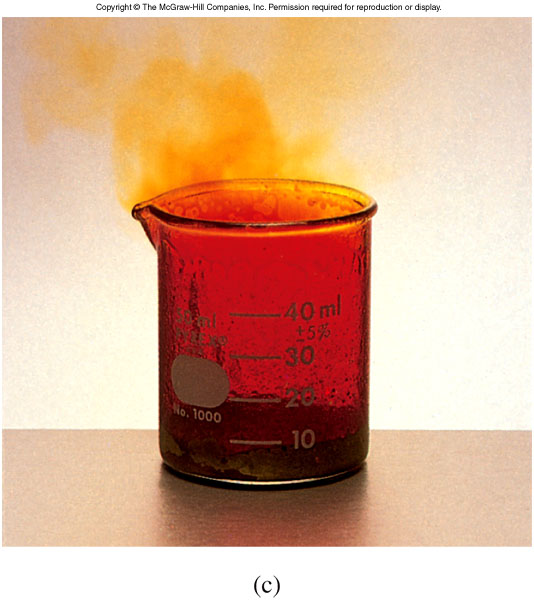 +3
-1
0
0
C          A + B
2KClO3          2KCl + 3O2
Types of Oxidation-Reduction Reactions
2. Decomposition Reactions
Decomposition reactions are the opposite of combination reactions.
A decomposition reaction is the breakdown of a compound into two or more components.
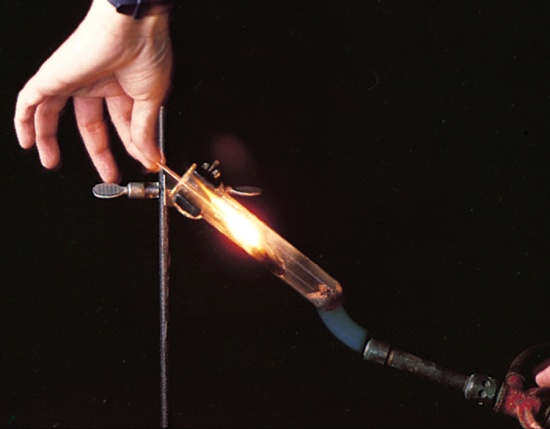 +1
+5
-2
+1
-1
0
A + O2          B
S + O2          SO2
2Mg + O2          2MgO
Types of Oxidation-Reduction Reactions
3. Combustion Reactions
A combustion reaction is a reaction in which a substance reacts with oxygen, usually with the release of heat and light to produce a flame
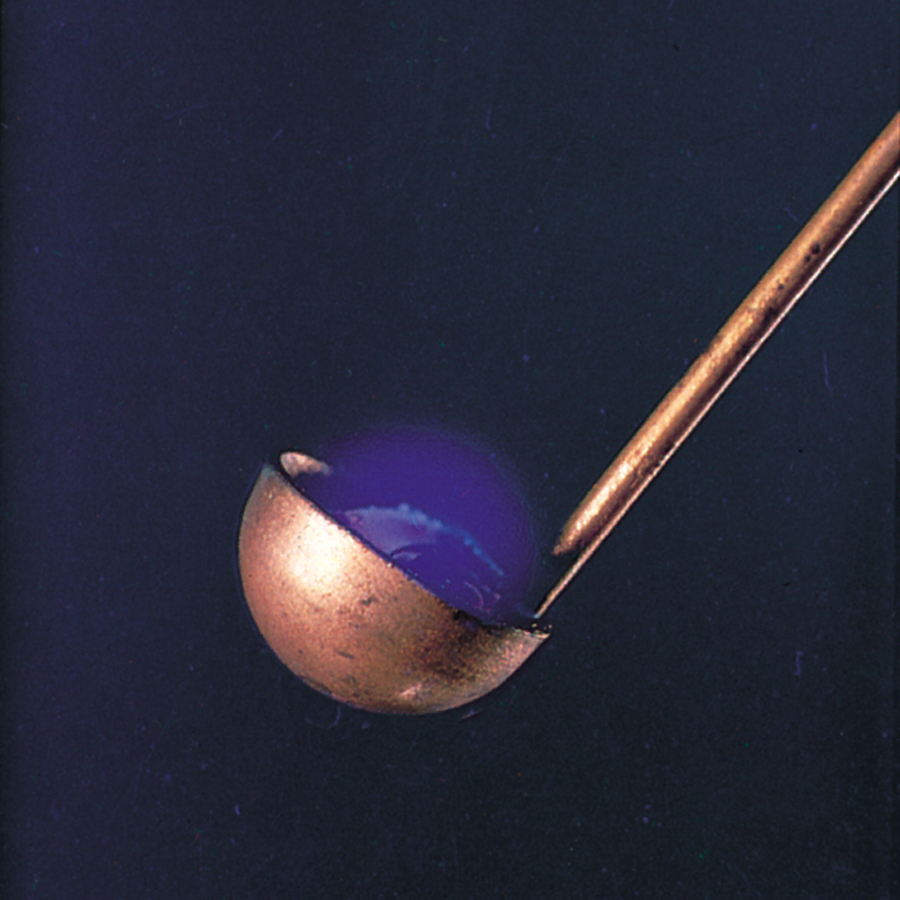 +4
-2
0
0
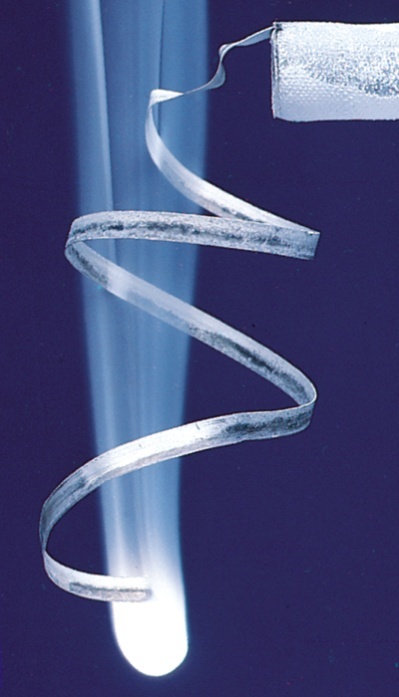 +2
-2
0
0